Why consider remote storage?Some thoughts to warm up…
Ulrich Niederer
CERL Seminar 
18/19 November 2019, The Hague
1
Common reasons
… your stacks are filled up, and an extension on site is not possible

… you want to use stack space for something different, like public space

… your stacks pose preservation problems

… your stack space in the city centre is too expensive
2
A concept with a long tradition
Alexandria Library: remote storage for 48’000 scrolls in the Serapeum Temple

1902: Ch. W. Eliot (HUL): «The division of a library into books in use, and books not in use, with different storage methods for the two classes of books”Library Journal, 27 (1902), pp. 51-56

First actual remote storage facilities in the 1940ies
3
…but what is ‘remote’?
in the same city?
 in the countryside, but sort of close by?

 really, how far is too far?
4
[Speaker Notes: Californian example: 120 m]
Remotestorage in Europe
5
[Speaker Notes: CTLes: Paris – Bussy St Georges = ~20 km (but: City!) ; Munich: similar
CSLS: B – Lucerne: 30 km; B – BS, ZH = 80 km; B – St. Gall = 145 km
BL: London – Boston Spa = ca 300 km?
Finland: eg Helsiniki – Kuopio = ca. 300 km?
Norway: Oslo – Mo i Rana = 1’000 km!]
United States, and elsewhere
Situation USA, 2012
About 60% of ARL member libraries have remote storage facilities (most of them of the so-called ‘Harvard type’)
ca. 90 remote storage facilities
of individual libraries (Harvard: HD, Yale: LSF, …)
of several libraries = cooperative (RECAP, PASCAL, …)
Canada: comparable to the US
Australia: CARM and CARM2
Asia: Japan, Hongkong, …
6
[Speaker Notes: RECAP: Research Collections and Preservation; Princeton, Columbia University, NYPL
PASCAL: Preservation and Access Services Center for Colorado Academic Libraries
CARM : CAVAL Archival and Research Materials Centre]
A final question
individual or cooperative?

Advantages and disadvantages
Cooperative usually means “rr” for some libraries
Clear cost advantages for cooperation
7
Answers from a concrete example
CSLS in Büron, Switzerland 
cooperation of 6 libraries (academic and public) 
high density: high bay, automated, oxygen-reduced
 
All kinds of storage needs of all participating libraries
Preservation 
Cost (but full cost calculation and comparability is important!)
Logistics
Development potential
8
… and remote special collections?
similar questions, only more pronounced
plus questions of transport damages
Example CSLS: 
some libraries have parts of their heritage collection in Büron
 the Central and University Library keeps the most valuable volumes (incunabula, manuscripts) in Lucerne, but has a large part of their 17th to 20th century special collection in Büron
but careful preparation: 
acid free cardboard boxes 
careful packing of containers 
tuning of all moving units (robots, conveyor belts, lifts)
9
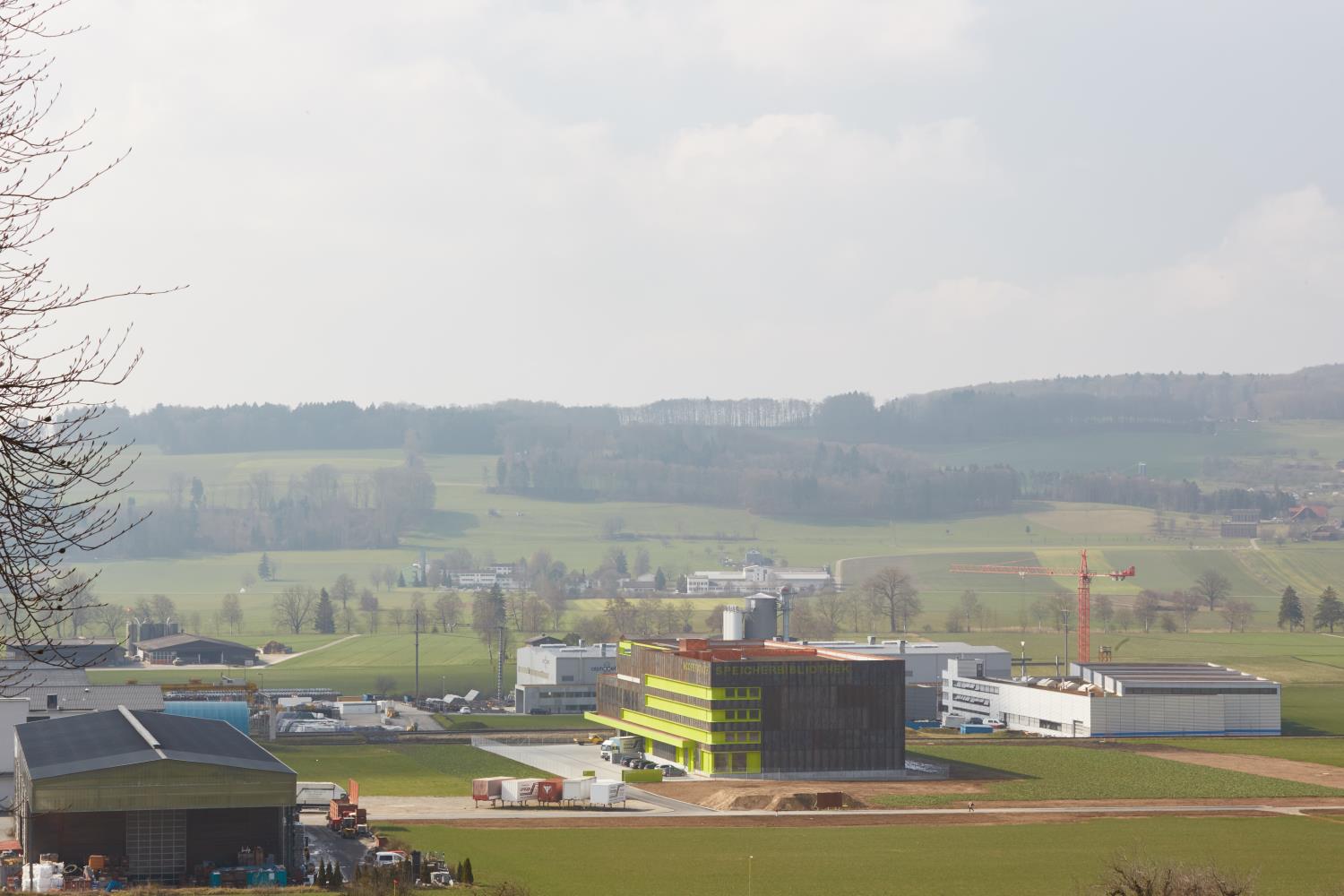 Now for the real questions!   and thanks for your attention.


ulrich_niederer@bluewin.ch
10